YATAK YARALARI VE KORUYUCU ÖNLEMLER
MOBİLİZASYON
Mobilizasyon, hareket yeteneğini kaybetmiş bir organ veya oluşuma yeniden hareket yeteneği kazandırma olarak tanımlanır.
   
    Mobilizasyonun amacı; hastaların hareketsizlikten dolayı kas iskelet sistemine ilişkin fonksiyon kayıpları ve deformitelerin oluşmasını önlemek, solunum fonksiyonunu geliştirmek, fonksiyonel bağımsızlığını ve psikolojik iyiliğini artırmaktır.
Hareketsizliğe Bağlı Olarak Gelişebilecek Problemler
Kalp, damar, kas, kemik ve diğer tüm doku ve organlar, hareket edebilme kabiliyeti ile uyumlu, özel bir düzen ve denge halindedir. Hareket kabiliyetinin kullanılması ile gelişen vücut, hareket kabiliyetinin azaldığı durumlardan olumsuz etkilenir. 
Hareketsizliğin vücudumuza olumsuz etkileri kısa süreli yatak istirahatından sonra bile kendisini gösterir. Yatak istirahatının süresi uzadıkça sistemler üzerinde olumsuz etkilerine bağlı çeşitli komplikasyonlar meydana gelir. Bu komplikasyonlar iyileşmeyi geciktirdiği gibi kalıcı bozukluklara da neden olabilir
Mobilizasyonda riskli gruplar:
Kardiyoloji hastaları – MI, kardiak cerrahi, anjioplasti, hipertansiyon, periferik arter hastalığı,
Solunum sistemi- KOAH, astım, kısıtlayıcı akciğer hastalığı,
Kanser- kemik metastazı,
Metabolik- diyabet, renal yetmezlik, karaciğer yetmezliği,
Nörolojik hastalık- inme, ataksi, MS,
Kemik iskelet sistemi hastalığı- osteoporoz,
Psikiyatrik durumlar.
Mobilizasyonda Dikkat Edilecek Noktalar 
Hastanın mobilizasyonu hekim istemine uygun olarak yapılmalıdır.
Mobilizasyon öncesi ve sonrasında eller, el yıkama standardına göre mutlaka yıkamalıdır.
Sağlık çalışanı vücut mekaniğine dikkat ederek hareket etmelidir.
Yapılacak işlemden önce hasta bilgilendirilmeli, izni alınmalı, iş birliği sağlanmalıdır.
Hastanın yaşam bulguları kontrol edilmeli ve ağrısı değerlendirilmelidir.
Hastanın düşme riski değerlendirilerek gerekli önlemler alınmalıdır.
Hastanın boy ve kilosu ölçülerek hastayı hareket ettirme sırasında hangi aracın ve kaç kişinin gerektiği belirlenmelidir.
Mobilizasyon için gerekli yürüteç, tekerlekli sandalye, dizlik, koltuk değneği gibi yardımcı ekipmanları hazır bulundurulmalıdır.
Hastada drenaj kateterleri varsa, hasta mobilize edilirken takılı olduğu seviyeden aşağıda tutulmalıdır.
Hastanın oksijen satürasyonuna göre oksijen desteği gereksinimi olup olmadığı değerlendirilmelidir
Hastanın nörolojik durumu, ortopedik sorunu, deri sorunu, derin ventrombozu ve pulmoneremboli riski göz önüne alınmalıdır.
Hastanın kanama riski, anemisi ve hipoglisemisi varsa mobilize edilmemelidir.
Hareket ettirme işlemleri sırasında hastanın mahremiyeti korunmalıdır.
Renk solukluğu, bulantı, fenalık hissi gibi durumların varlığında hasta tekrar yatırılmalıdır.
Yerlerin kaygan ve ıslak olmamasına dikkat edilmelidir.
Mobilizasyon sırasında komplikasyon gelişirse mobilizasyon sonlandırılmalıdır.
Yapılan her türlü mobilizasyon işlemi süresi ile birlikte kayıt edilmelidir.
Yapılan her türlü mobilizasyon işlemi sonrasında eller el yıkama standardına göre yıkanmalı
YATAK YARASI (DEKÜBİTÜS) / BASI YARALARI
Yatak yarası, dokuların uzun süreli basınç altında kalmasına bağlı olarak gelişen ve daha çok vücudun kemik çıkıntılarının üzerinde gözlenen iskemik doku kaybı ve hücre ölümüdür. 

Latince yatmak anlamına gelen decumbere sözcüğünden türetilmiş olan dekübitus ülseri ve yatak yarası terimleri de eş anlamlı olarak kullanılmakla beraber basıncın oluşturduğu doku hasarını en iyi ifade ettiği için son yıllarda basınç ülserleri teriminin kullanması önerilmişti
Yatak Yarasının Oluşumu
Yatak Yarasına Neden Olan ve Kolaylaştıran Faktörleri
Yatak yarası oluşumunda en etkili faktör deriye aşırı bası uygulanmasıdır. Basının hem şiddeti, hem de süresi önemlidir. Deri basısı, 2-6 saat sürerse iskemi, 6 saatten daha fazla sürerse deride ülserasyon oluşturur. 

Nem, sürtünme, uygun olmayan yatak takımları, kötü hijyen, yanlış pozisyonlar, sert destekleyici yüzeyler, basıncı gidermek amacıyla geliştirilen araçların yanlış kullanımı, kötü beslenme, ileri yaş, düşük arterioler basınç intertisiyel (hücreler arası) sıvı akışı, duyusal stres, sigara ve deri ısısı yatak yaralarının başlıca nedenlerindendir.
Deri bası duyusunun, aşırı basıya karşı uyarıcı görevi vardır. Bu nedenle paraplejik ve kuadripleji gibi deri duyusu bulunmayan hastalardayatak yaraları daha fazla oluşmaktadır. Paraplejik hastalarda istemsiz spazmlar, sürtünmeye sebep olarak yatak yarası oluşumunu kolaylaştırır. Spastisite, hastanın aynı pozisyonda daha uzun süre yatmasına neden olduğu için yatak yarasının oluşumunu hızlandırıcı etki yaratır. 
Yatak yaraları her zaman yatağa bağımlılıkla ilgili olmayabilir. Örneğin, deri yüzeyindeki geçici bir sıkışma, ezilme sonucunda da ortaya çıkabilmektedir. 
Kötü deri hijyeni, yatak yarası oluşumuna katkıda bulunan önemli bir kolaylaştırıcı faktördür.
Yatalak hastalardaki yatak yarası oluşumunun başka bir nedeni de mesane inkontinansına bağlı deriye uzun süre idrar temasının olmasıdır. Böylece oluşan doku zedelenmesi diğer faktörlerle birlikte yatak yarasına yol açar. Ayrıca oluşmuş yatak yaralarının iyileşmesini zorlaştırır. 
Malnütrisyon ve anemi, yatak yarası oluşumunda rol oynar çünkü deri ve doku beslenmesini ve iyileşmesini bozar. 

Enfeksiyon, hastanın sistemik ve metabolik dengesini bozarak doku beslenmesini ve doku savunmasını olumsuz etkiler. Enfeksiyon, yayılarak basıya uğrayan iskemik dokulara daha kolay yerleşir ve doku direncini daha da azaltır. Yatak yarası oluştuktan sonra başlangıçta enfeksiyon olmasa bilekontaminasyon ile yarada enfeksiyon ortaya çıkar. Bu da yatak yarasının iyileşmesini engeller.
Yatak Yarası Oluşmasında Risk Faktörleri
Basınç Bölgeleri ve Basıncın Azaltılması
Prone pozisyonunda basınç noktaları;
Prone pozisyonunda basınç noktaları; yanak ve çene, omuz başları, kadında göğüsler, erkekte genital organlar, dizler ve ayak başparmağıdır.
Supine pozisyonunda basınç noktaları
Supine pozisyonunda basınç noktaları; oksipital bölge, skapula, dirsekler, sakrum, topuklar ve yatak takımlarının basıncı sonucu ayak başparmağıdır
Lateral pozisyonda basınç noktaları;
Lateral pozisyonda basınç noktaları; kulaklar, omuz başları, dirsekler, kostaların yan kısımları, trokanterler, dizin, ayağın ve topuğun yan kısımlarıdır
Fowler pozisyonunda basınç noktaları
Fowler pozisyonunda basınç noktaları; topuklar, sakrum bölgesi ve iskiyum bölgesidir.
Yatak Yarasının Evreleri
Evre-I: 
    Deride bastırmakla solmayan kızarıklık (inflamasyon) mevcuttur, deri bütünlüğü bozulmamıştır. Kızarıklık basınç kalktıktan sonra 30 dakikadan fazla kalır. Bu evre uyarı olarak algılanmalıdır. Genellikle kendiliğinden iyileşir. Gerekli önlemler (pozisyon, hijyen, masaj vb.) alınmalıdır.
Evre-II: 
   Epidermis, dermis veya her ikisini birden içeren doku kaybı vardır. Ülser yüzeyseldir ve klinik görünümü abrasyon (sıyrık), bül ya da sığ bir krater şeklinde olabilir. II. evrede yüzeysel gibi görünen bir basınç ülseri derin dokularda III. evre olabilir. Bu nedenle yara dikkatle izlenmelidir. Yara kendiliğinden ya da pansumanla iyileşir, enfeksiyondan korunmalıdır.
Evre-III: 
    Deri ve deri altı dokularda kas fasyasının altına inmeyen tam kayıp vardır. Ülser derin bir krater görünümündedir. Kemik, tendon ve eklemlere kadar uzanmaz. Yara yatağı genellikle ağrısızdır. Hastanın protein ve enerjiden zengin beslenmesi sağlanır. Bu evredeki bir yaranın kendiliğinden kapanması aylar süreceği için genellikle cerrahi müdahale yapılır.
Evre-IV: 
   Tam derinlikte doku kaybı vardır. Dermis, fasya, kas ve kemik dokularına kadar ilerleyen ülserasyon vardır. Yarada kemik ve tendonlar görülebilir.
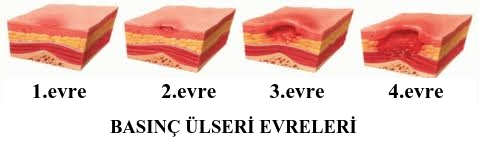 Yatak Yarasını Önleyici Araç Gereçler
Bası azaltmada kullanılan araçlar :
1)  Statik olanlar arasında çeşitli destekleyici malzemeler, sünger ya da silikon jel gibi maddelerden yapılmış yastıklar, şilteler, yumurta kapları ve koyun pöstekisi sayılabilir.
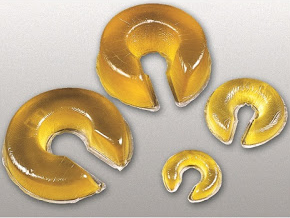 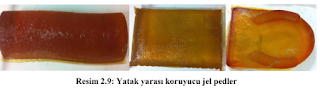 2)Dinamik cihazlar havalı yataklardır.
   Hastanın kilosuna uygun basınç ayarı yapılabilmektedir. 
   Ayrıca bazı havalı yataklarının pozisyon verme ve ventilasyonu (hava üfleme özelliği) sağlama gibi özellikleri de bulunmaktadır.
   Hastaların altta kalan kısmına hava üfleme özelliğiyle hastaların vücudunun alt kısımlarının da hava almasını, böylece hastanın vücudunun oksijenle temasını sağlamaktadır.
Ayrıca havalandırma sayesinde terin hasta ile yatak arasında nem oluşturmasını engelleyerek hastanın yatağa temas eden yüzeyinin kuru kalmasını sağlar. Pahalı ve büyük olmaları bu yatakların dezavantajıdır
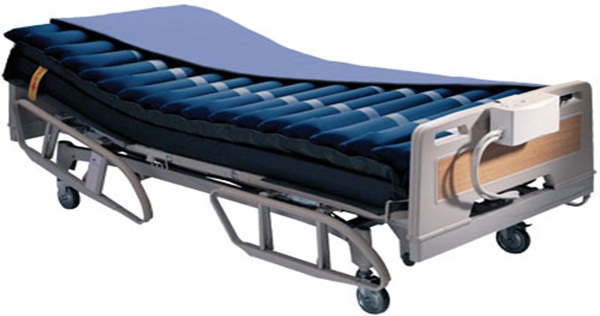 Pozisyon aldıran yatak
Yatan hastalarda bası yarasının engellenmesi için en uygun ürün pozisyon aldıran havalı yataktır.
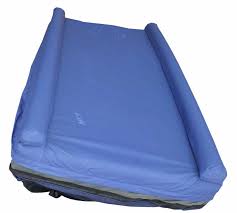 Havalı yatak kullanımında dikkat edilecekler
Havalı yatak hasta karyolasının üzerine yatağı kaplayacak şekilde serilerek alt uçları yatağın köşesinden alta doğru kıvrılmalıdır.Havalı yatağın pompası yatağın dış kısmına gelecek şekilde yerleştirilmelidir.
Bütün hava hücreleri kontrol edilerek bu hücrelerin birbirine paralel olmasına ve üst üste gelmemesine dikkat edilmelidir.
Havalı yatağın hava hortumu pompaya takılarak bağlantının gevşek olmamasına dikkat edilmelidir.
Havalı yatağın üzeri alezle kaplanarak temiz bir çarşaf serilmelidir.
Pompanın fişi prize takılarak kontrol panelindeki güç düğmesi çalıştırılmalıdır.
Havanın hortuma geçişi kontrol edilmelidir.
Hastanın ağırlığına göre basınç düğmesi ayarlanmalıdır.
Havalı yatağın şişme işlemi bittikten sonra hasta yatağa yatırılmalıdır.
Hasta, üzerinde yattığı süre boyunca havalı yatak pompası elektrikten çıkarmamalı ve düğmesi kapatılmamalıdır.
Elektrik ekipmanlarını kullanırken dikkatli olmalıdır.
Havalı yatak kullanılmadığı zaman fiş elektrikten çekilmelidir.
Elektrik ekipmanları nemli bölgede bırakılmamalıdır.
Temizlikte endüstriyel yağ çözücü, yağ arındırma ve asetik çözücü gibi aşındırıcı temizlik ürünleri kullanılmamalıdır. Hafif deterjan (alkol bazlı olmayan) kullanılabilir.
Havalı yatak kesici ve delici maddelerden uzak tutulmalı delinmemesine dikkat edilmelidir.
Havalı yatak elektrik kaynağına bağlıyken taşınmamalıdır.
Ayak destek tahtaları, ayaklarını doğal pozisyonda düz tutmak ve yatak üst takımlarının ayaklara basınç yapmasını önler. Yatak çerçeveleri, battaniye ve yatak örtülerinin ağırlığının hasta üzerine yaptığı basıyı önlemek amacıyla kullanılır. Hiçbir otomatik sistemin yatak yaralarının önlenmesinde hasta bakımının yerini alamayacağı asla unutulmamalıdır.
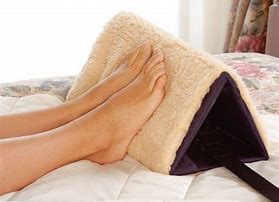 Yatak Yarası Komplikasyonları
Yatak yaralarının tedavisi sonrasında 
flep nekrozu, hematom, yarada sıvı toplanması, yara enfeksiyonu ve sütur hatlarında açılma gibi cerrahi sonrası erken dönemde ortaya çıkan komplikasyonlar olabilir Ayrıca ülserlerin yinelemesi ve karsinom gelişmesi gibi geç dönem komplikasyonları da olabilir.